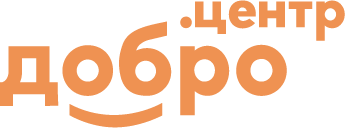 Знакомство
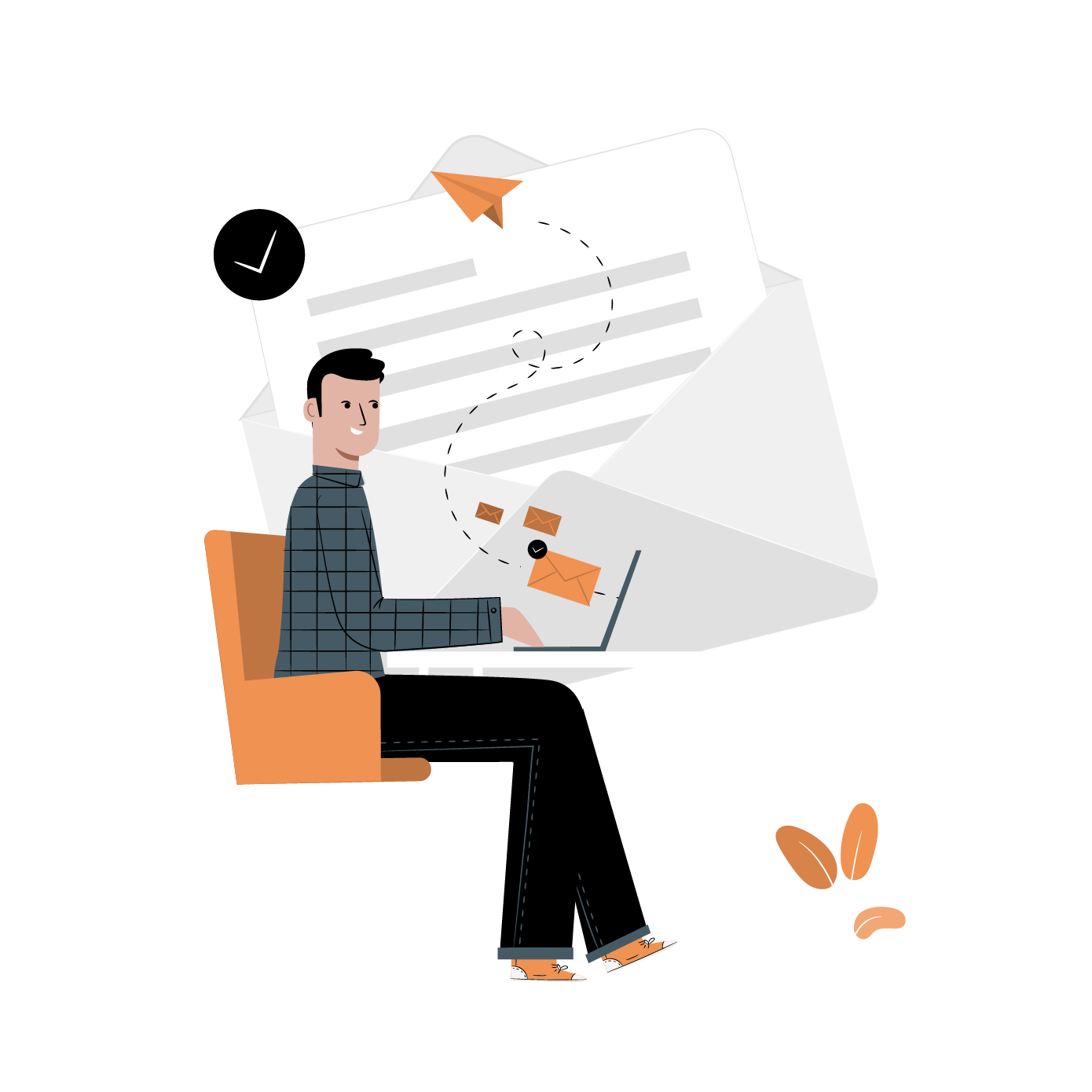 ОБУ «Областной Дворец молодежи»


Фактический адрес: г. Курск, ул. Белгородская 14 Б.

Социальные сети организации: https://vk.com/odmkursk, http://xn--d1amagipho.xn--p1ai/ 

Площадь вашего помещения: 6400 кв.м.

Лидер команды: Чуднова Александра Сергеевна 

Наименование основного вида деятельности согласно ОКВЭД 93.29: Деятельность зрелищно-развлекательная прочая
Цели
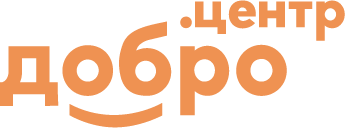 Сегодня в ОБУ «Областной Дворец молодежи» ведется работа по различным направлениям государственной молодежной политики Курской области: патриотическое воспитание молодежи, поддержка деятельности детских и молодежных общественных организаций и объединений, развитие добровольчества, работа по поддержке талантливой молодежи, развитие молодежного предпринимательства, профилактика асоциальных явлений в молодежной среде, поддержка молодых ученых и специалистов, вовлечение молодежи в работу средств массовой информации, педагогическими коллективами профильных лагерей, студенческими отрядами, обучение водителей и другие направления в сфере реализации государственной молодежной политики.
Добро.Центр нам нужен для того, чтобы аккумулировать молодежные движения в регионе, а также оказывать поддержку волонтерским объединениям.
Добро.Центр будет заниматься развитием социальных и гражданских инициатив в Курской области, информированием граждан и организаторов, анкетированием граждан через Платформу ДОБРО.РФ, консультацией по работе с Платформой ДОБРО.РФ, помощью в подборе проектов и мероприятий, консультированием граждан
Выберите пакет «Стандарт» или «Мастер» (подчеркните ваш выбор)
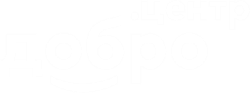 Укажите сервисы и пропишите, кому вы будете их оказывать. Ознакомиться с сервисами можно по ссылке (еще пока ссылки нет):

1. Реализация программ Ассоциации волонтерских центров и партнеров (целевая аудитория: школьники, студенты, трудоспособное население, серебряные волонтеры).
2. Формирование и сопровождение волонтерских корпусов (целевая аудитория: школьники, студенты, трудоспособное население, серебряные волонтеры).
3. Реализация обучающих программ (целевая аудитория: студенты, трудоспособное население).
4. Реализация программ мотивации граждан, участвующих в волонтерских и социальных проектах (целевая аудитория: школьники, студенты, трудоспособное население, серебряные волонтеры).
5. Содействие в проведении исследований и мониторингов (целевая аудитория: студенты, трудоспособное население, серебряные волонтеры).
6. Организация и проведение мероприятий (целевая аудитория: школьники, студенты, трудоспособное население, серебряные волонтеры).
7. Акселерация и сопровождение местных добровольческих, общественных проектов (целевая аудитория: школьники, студенты, трудоспособное население, серебряные волонтеры).
8. Привлечение иных организаций в федеральную сеть Добро.Центр (целевая аудитория: студенты).
9. Организация межсекторального партнерства (целевая аудитория: трудоспособное население).
Базовые сервисы:

1. Информирование граждан и организаторов
2. Анкетирование граждан через Платформу ДОБРО.РФ
3. Консультация по работе с Платформой ДОБРО.РФ
4. Помощь в подборе проектов и мероприятий
5. Консультирование граждан
При выборе пакета «Стандарт» перечислите 6 сервисов, которые вы выбрали.
При выборе пакета «Мастер»
- 9 сервисов,
3 из которых
из пакета «Мастер».
Целевая аудитория
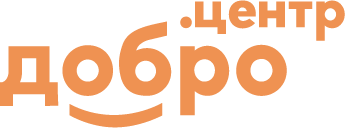 Сообщество
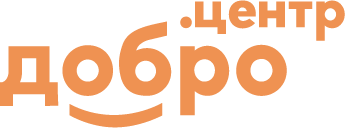 Команда
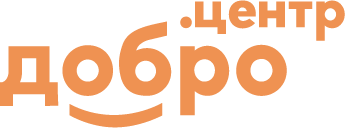 Финансирование и организационная модель Добро.Центра
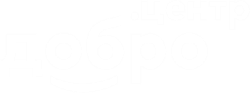 Укажите, какая организация является учредителем Добро.Центра:
 Министерство внутренней и молодежной политики Курской области
Опишите основные источники для получения финансирования, какие потребности они могут закрыть, опишите пошаговый план, чтобы получить это финансирование
Взаимодействие с партнерами
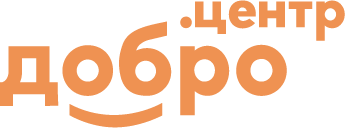 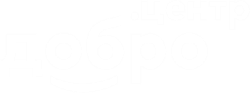 Пространство и брендинг
Представьте план пространства с описанными функциональными зонами Добро.Центра. Какие ценности вы закладываете в пространство Добро.Центра? В чем аутеничность (особенность) вашего пространства? Приложите референсы пространства Добро.Центра.